Survey Skeleton (I)
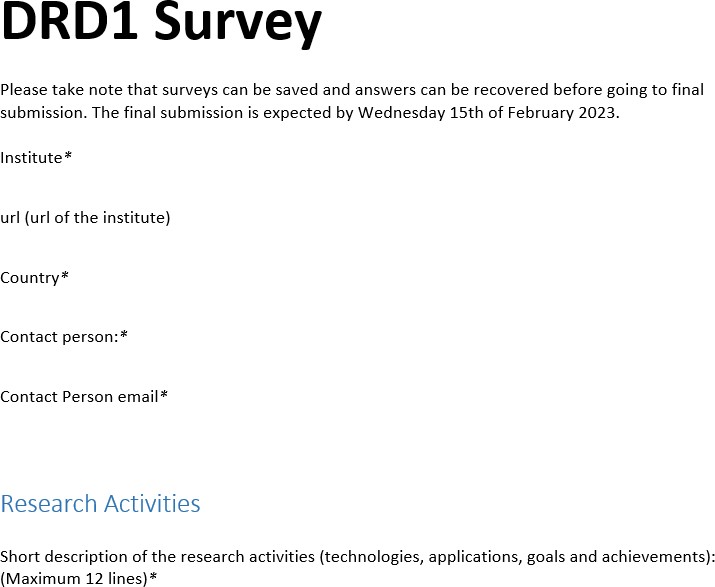 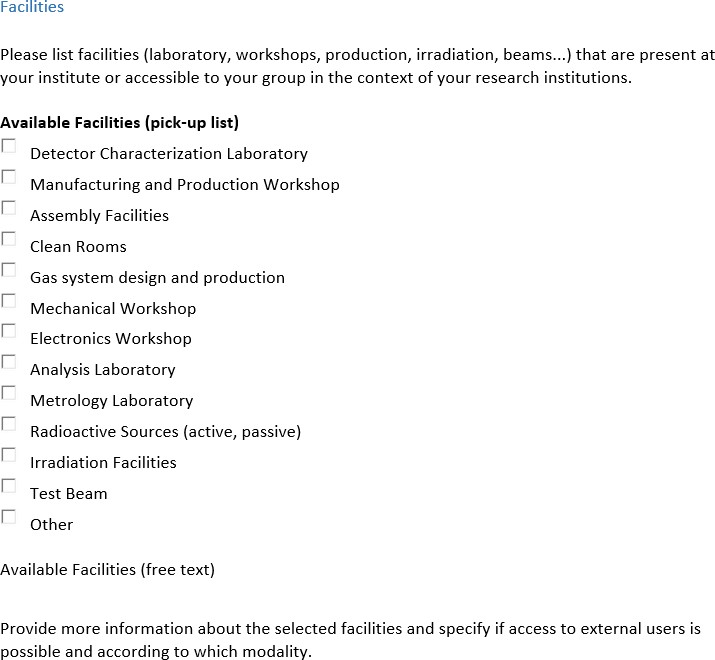 1
Survey Skeleton (II)
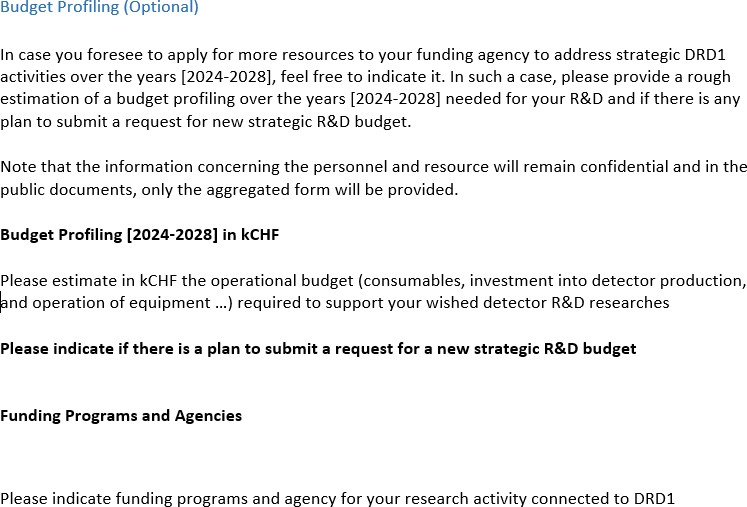 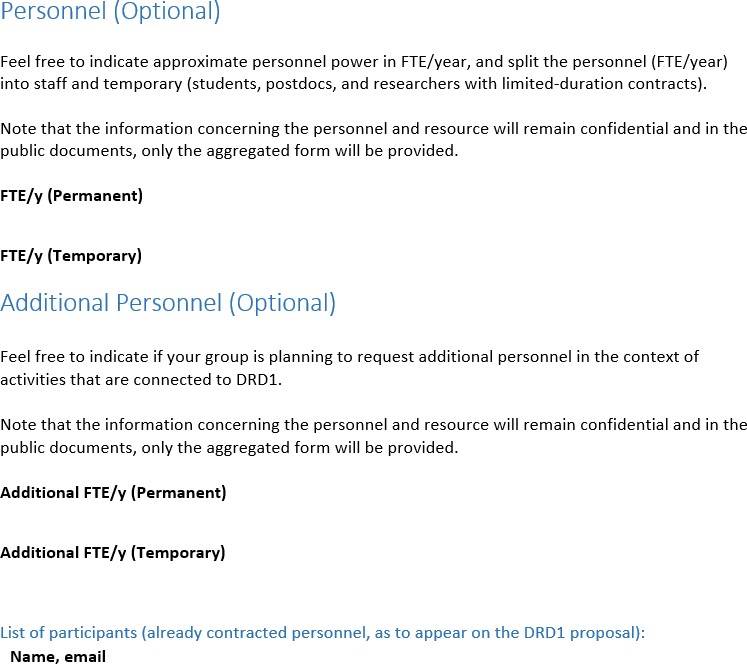 2
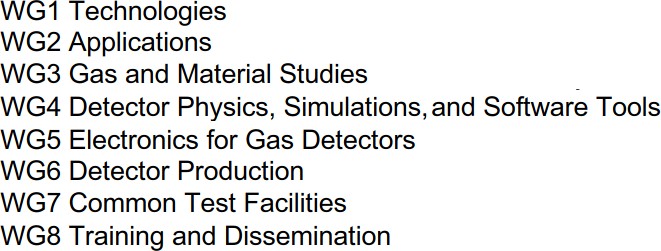 Survey Skeleton (WG1)
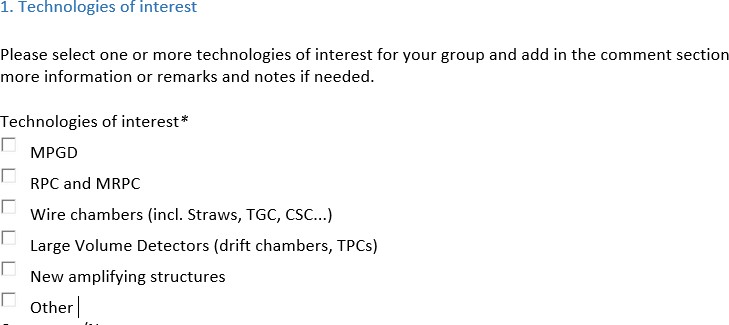 3
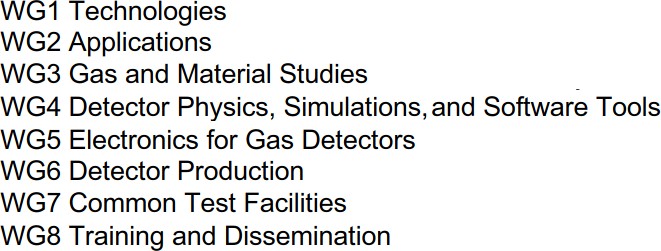 Survey Skeleton (WG2)
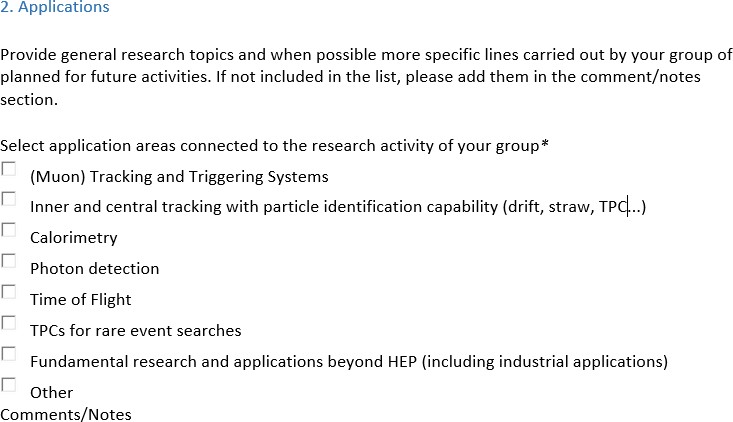 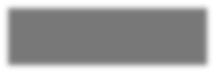 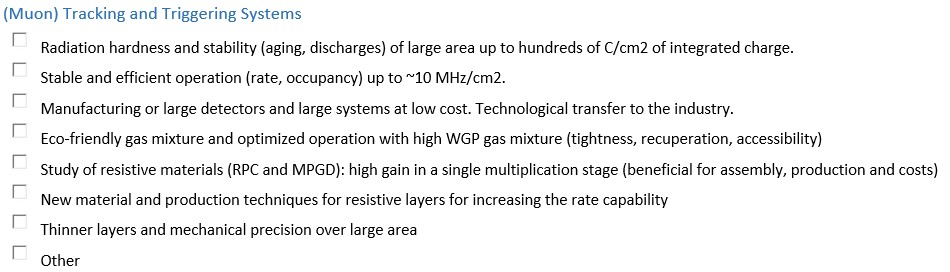 4
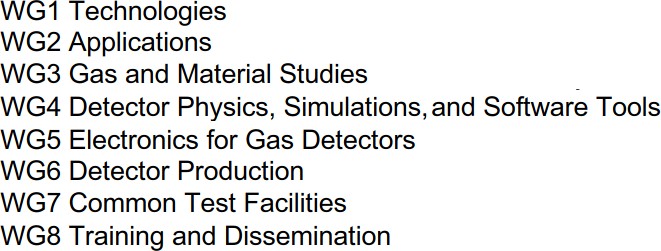 Survey Skeleton (WG3)
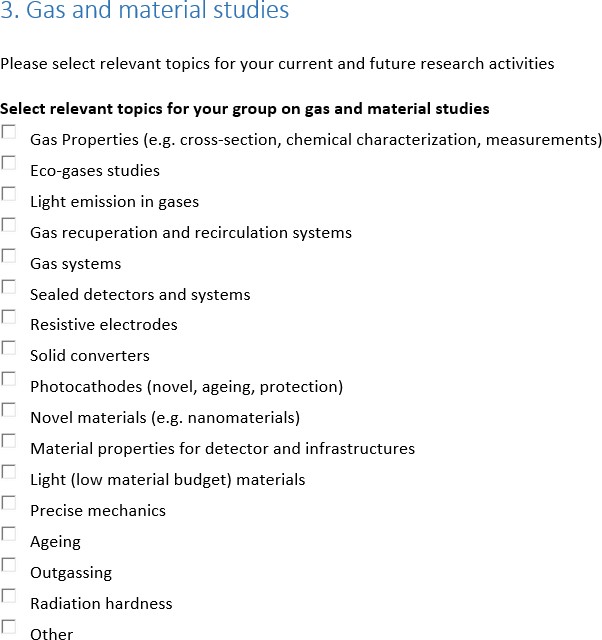 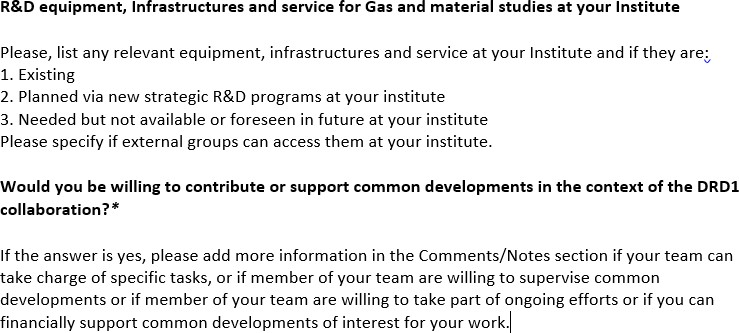 5
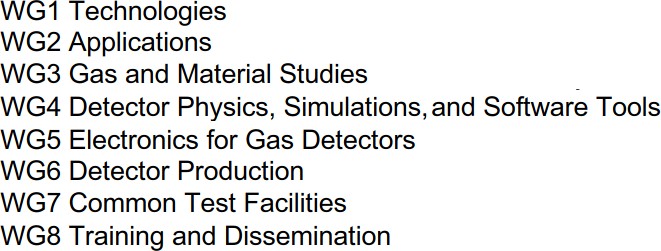 Survey Skeleton (WG4)
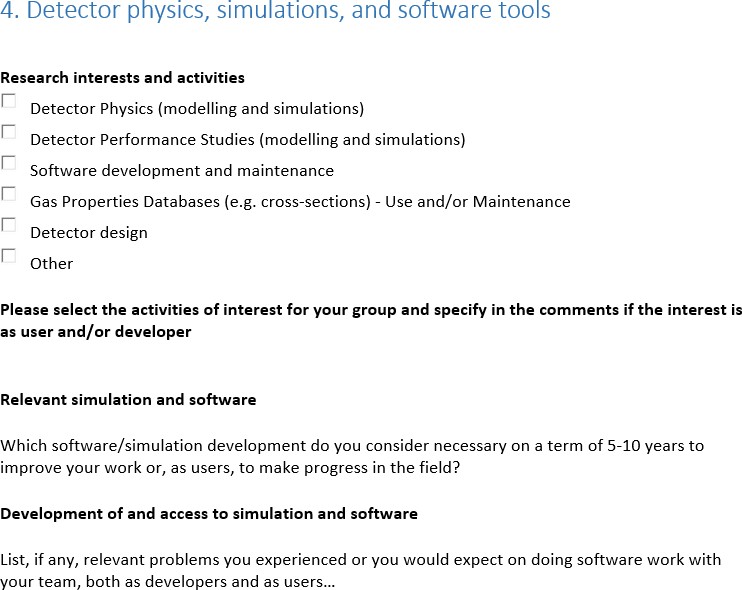 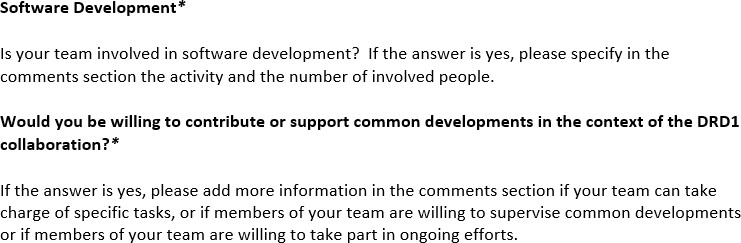 6
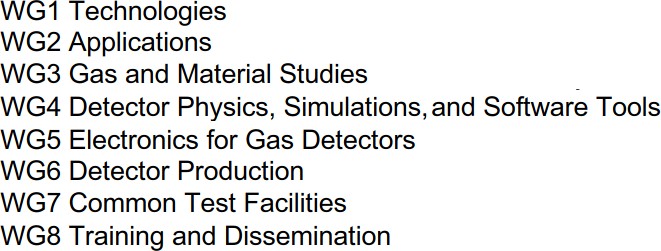 Survey Skeleton (WG5)
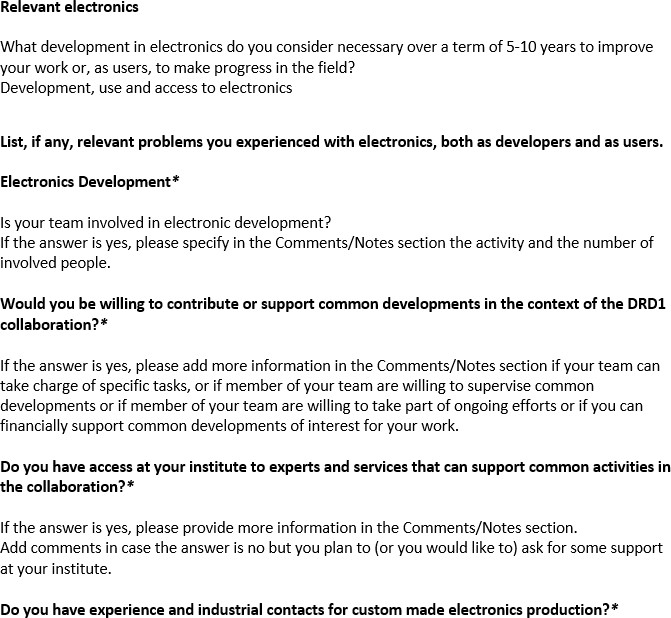 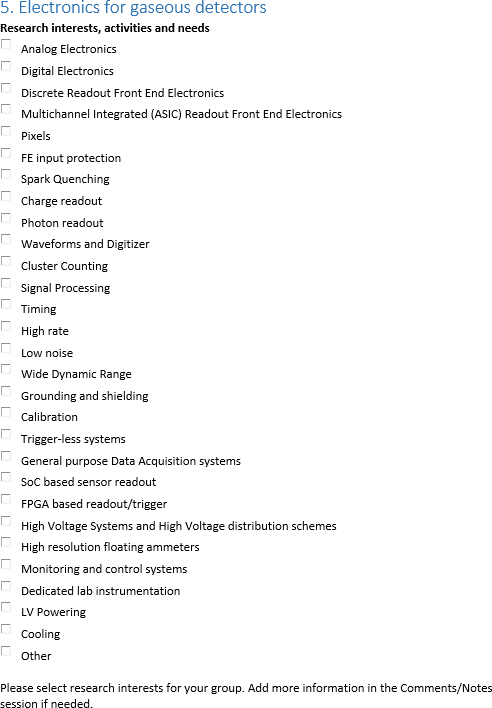 7
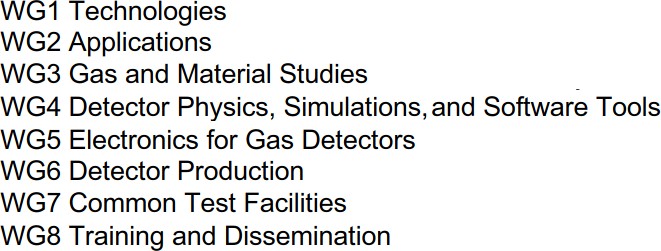 Survey Skeleton (WG6)
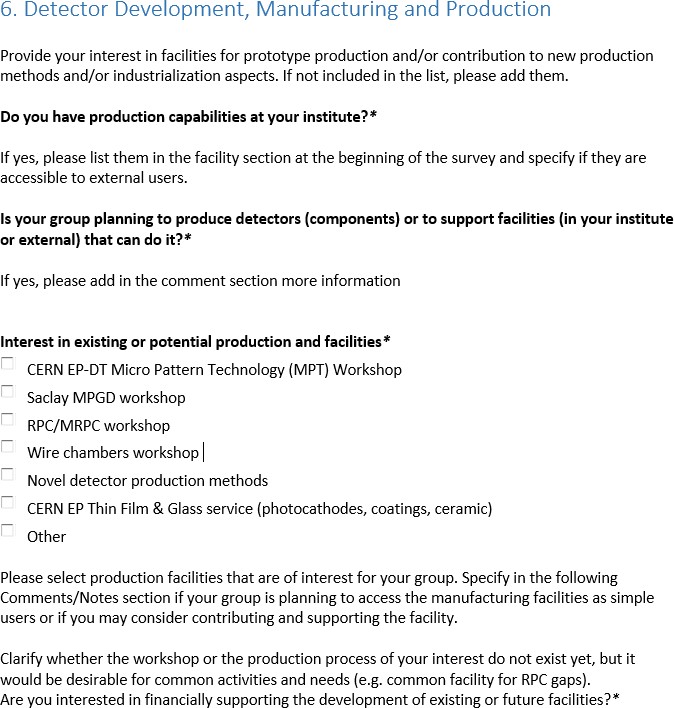 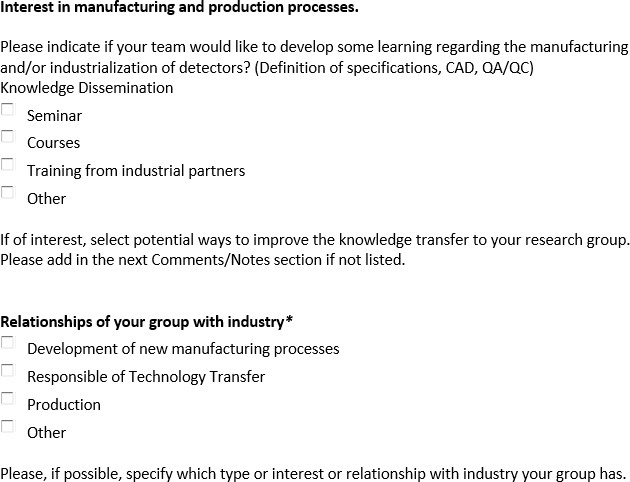 8
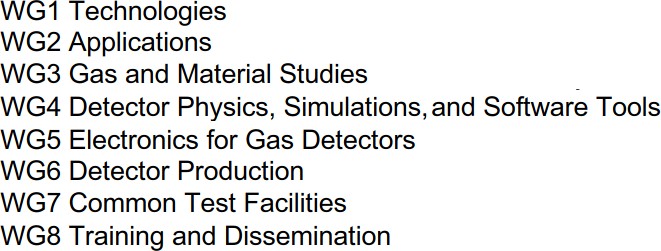 Survey Skeleton (WG7)
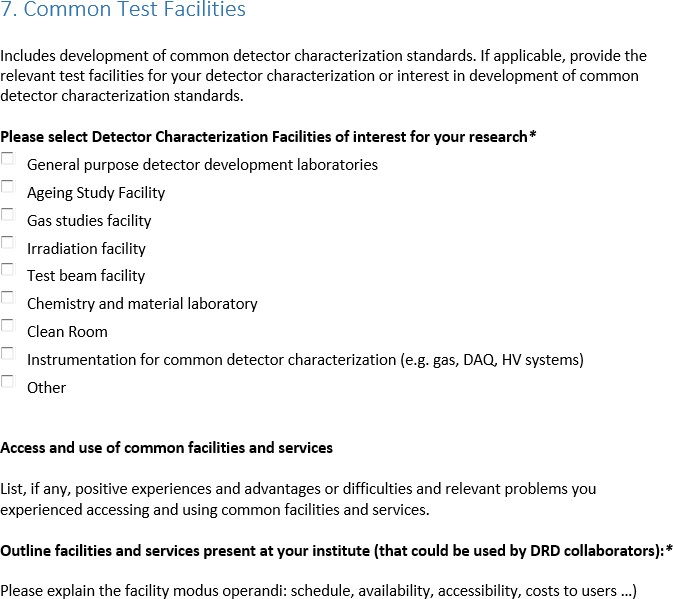 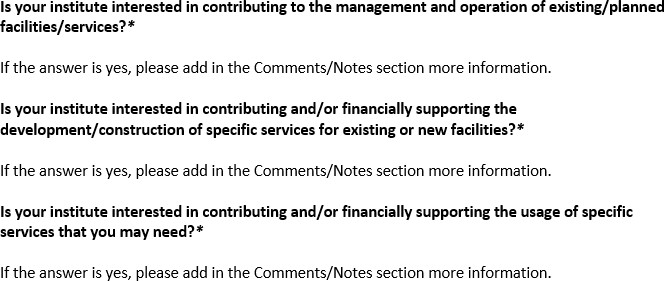 9
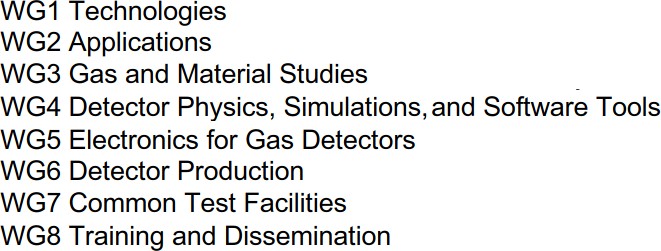 Survey Skeleton (WG8)
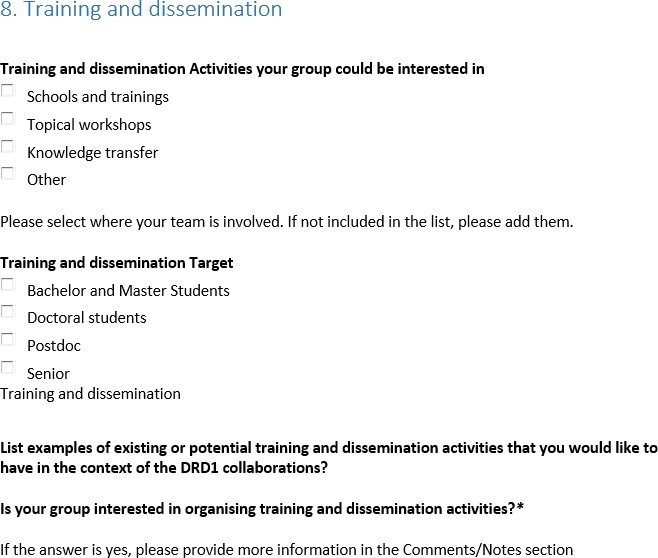 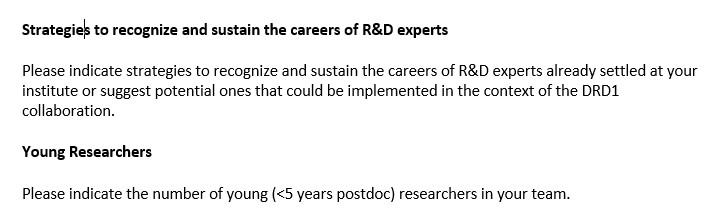 10
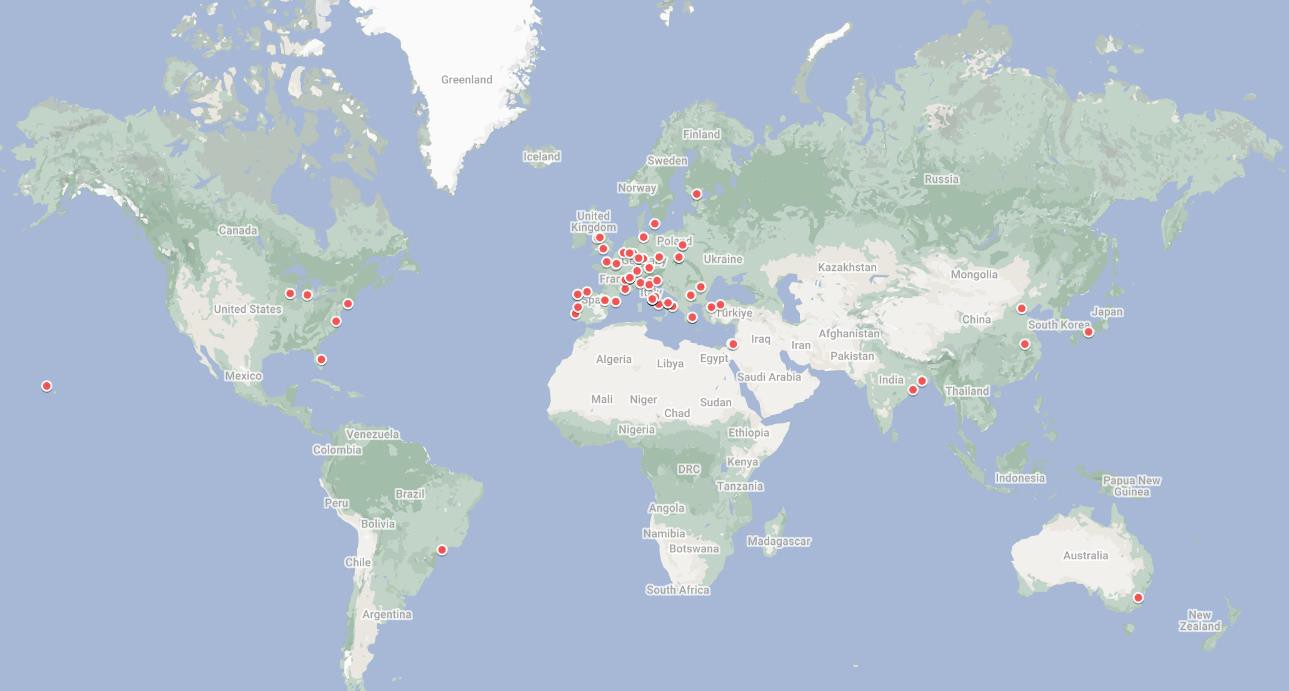 E. Oliveri, Survey, DRD1 Community Meeting 1-3 March 2023
11
Number of Analyzed Submissions : 74
14


12


10


8


6


4


2


0
BariFerraraGSSILecceLNFPadovaPaviaRomaRoma ToVRoma3Trieste
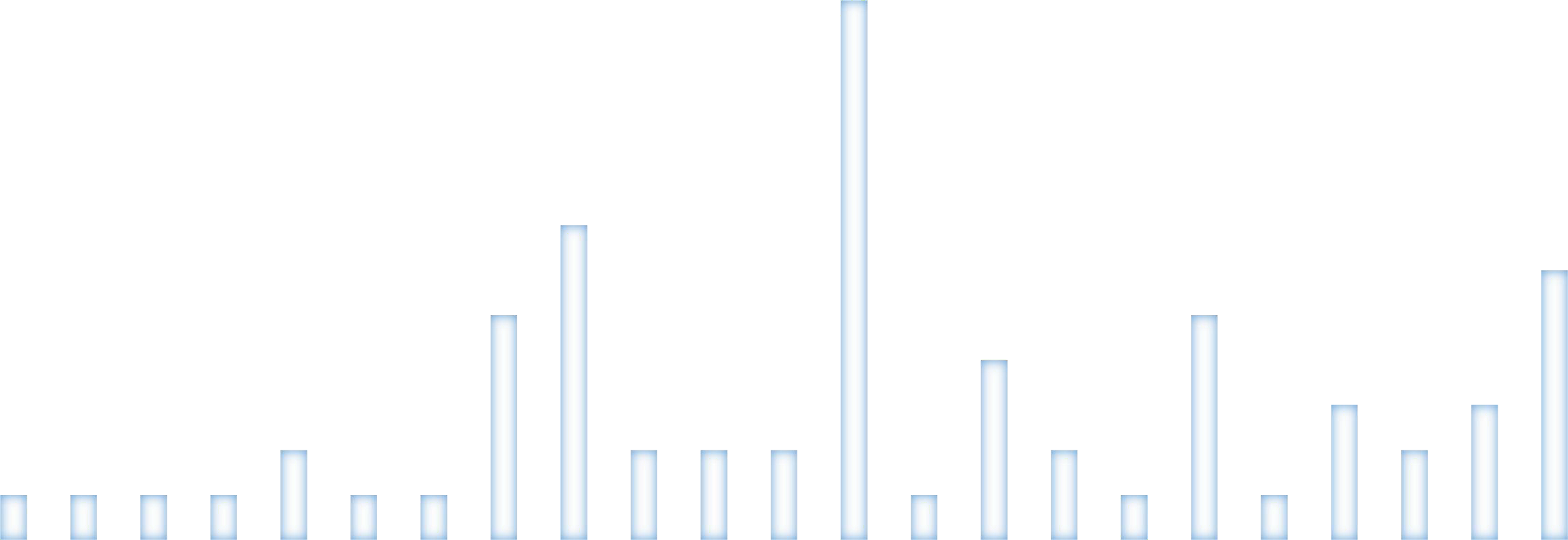 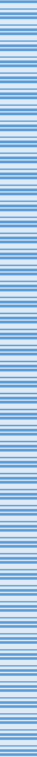 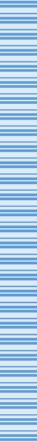 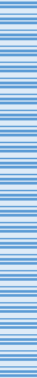 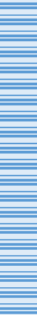 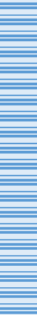 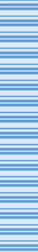 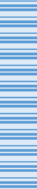 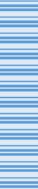 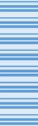 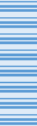 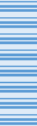 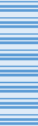 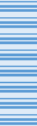 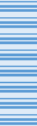 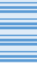 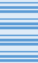 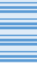 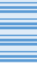 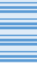 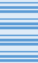 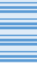 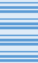 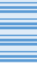 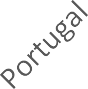 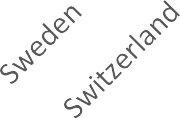 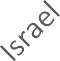 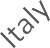 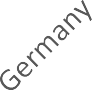 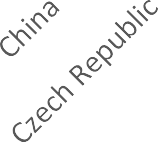 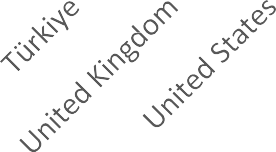 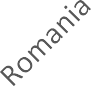 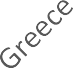 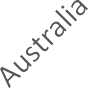 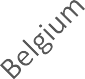 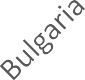 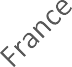 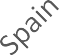 Duplicates (most likely) Removed
12
Number of Analyzed Submissions : 74